Operating Systems for Underwater Wireless Sensor Networks
Peter Tueller
Agenda
Background
Operating System Fundamentals
Implementation
Measurements and Benchmarking
Results and Future Improvement
Conclusion
Questions
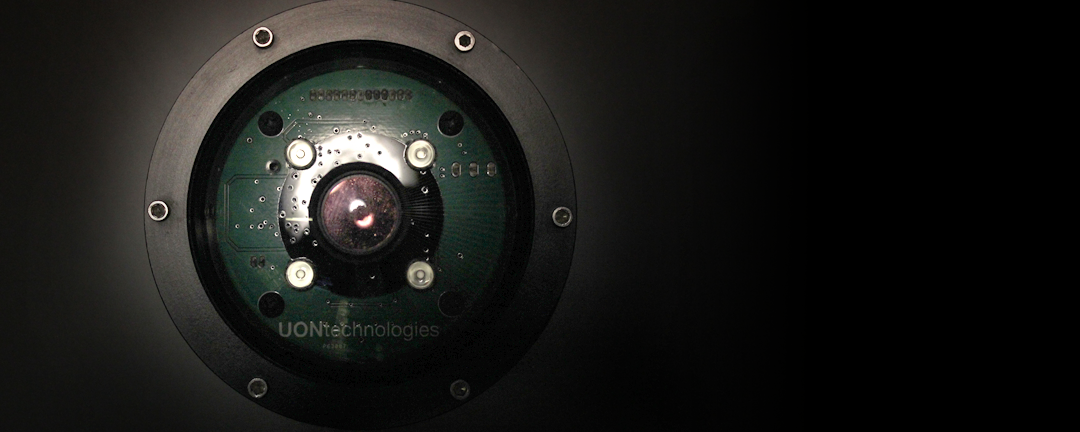 Background
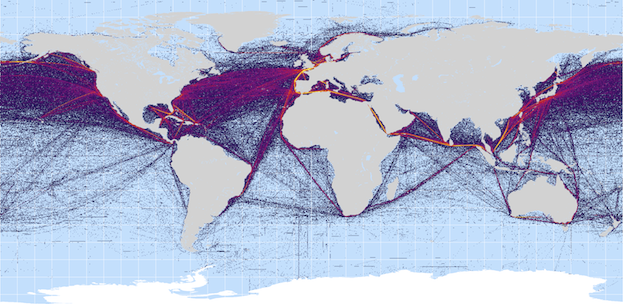 Environment
Economy
AUV
Acoustics
Optical Modem Modules
Networking
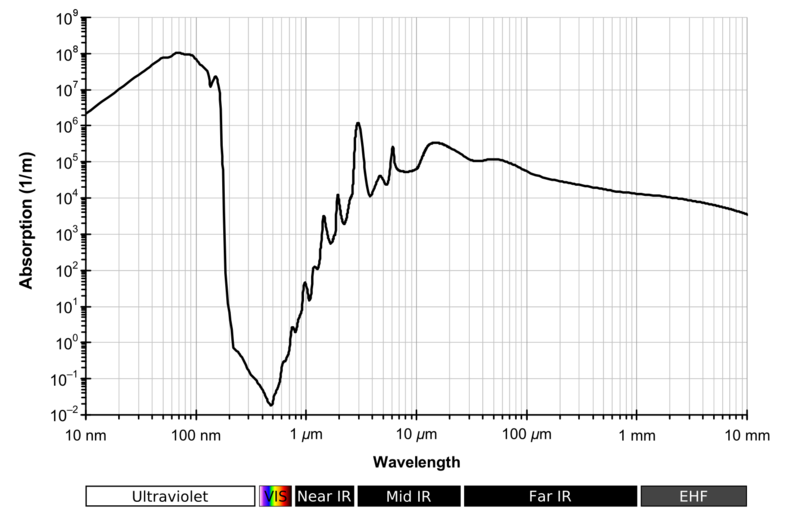 [Speaker Notes: Source: http://cdn.thewire.com/img/upload/2012/07/20/shipping_lanes2.png
Source: https://en.wikipedia.org/wiki/Electromagnetic_absorption_by_water]
Bare-Metal
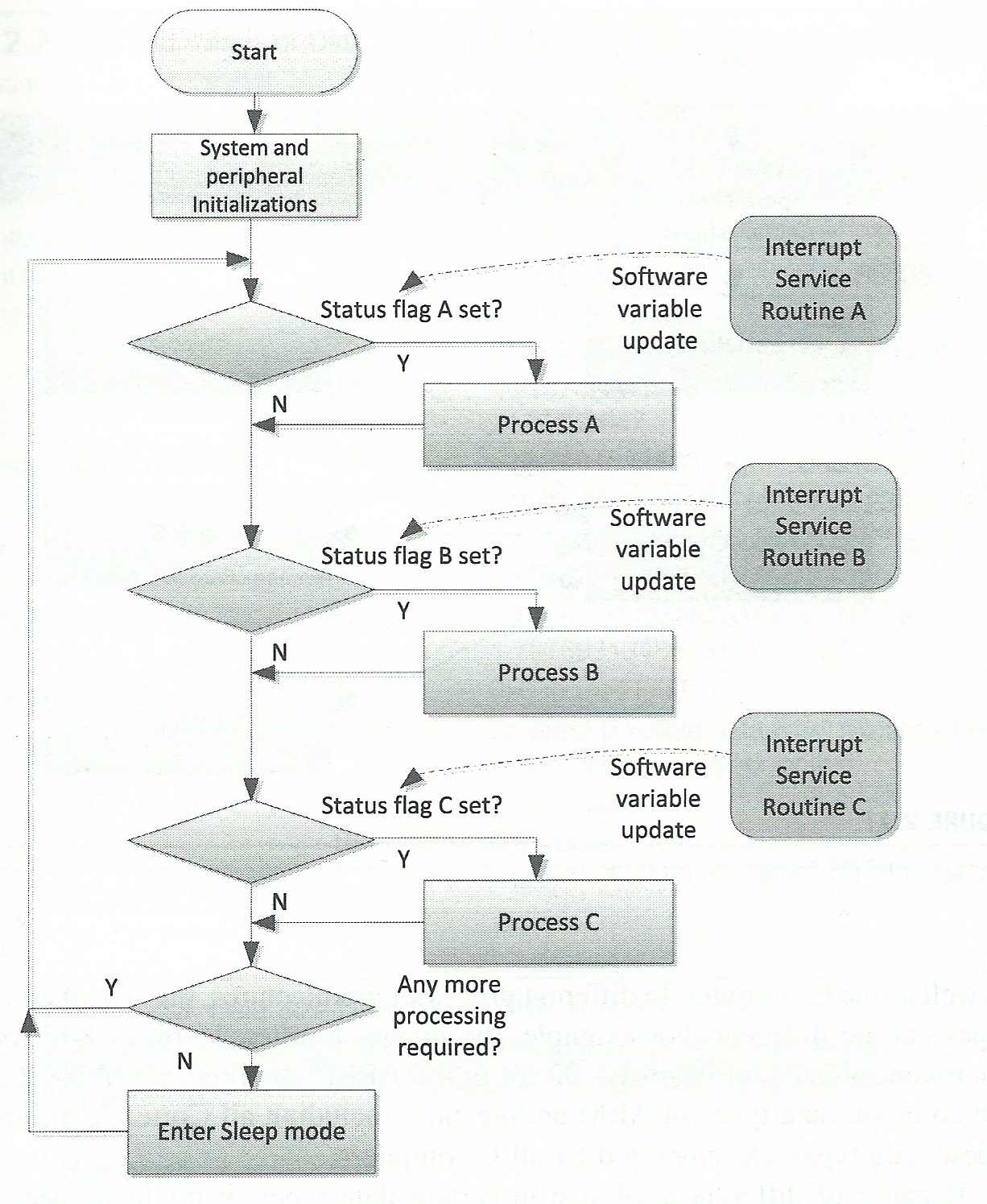 Operating System Fundamentals
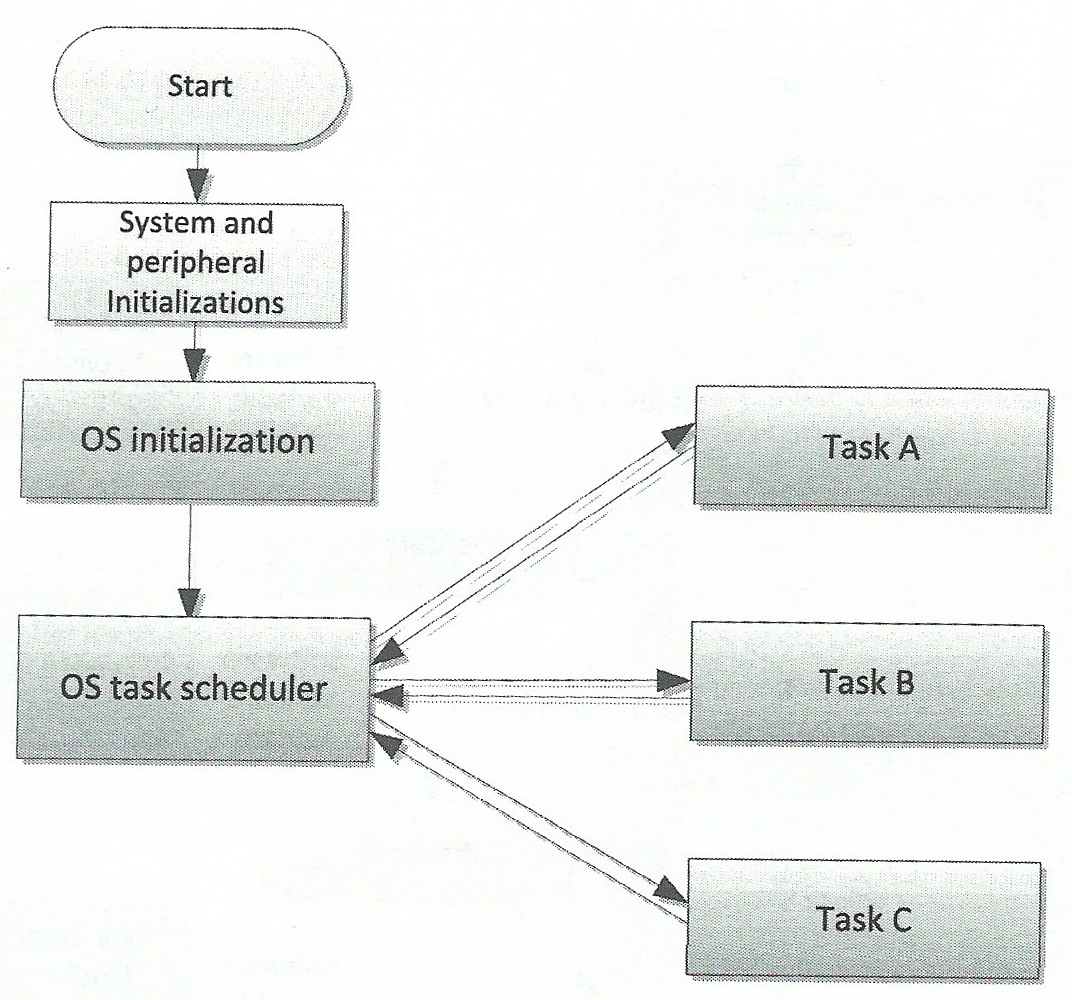 Tasks
Interrupts
Context Switching
Embedded Applications
Implementation
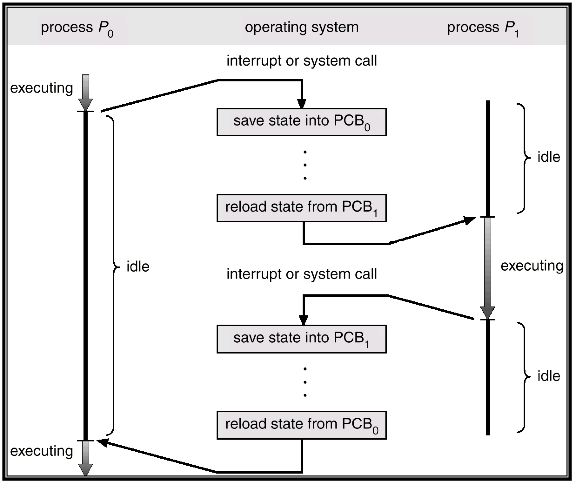 ARM Architecture
Execution Modes
Stack Pointers
Service Calls
System Tick Timer
Queue
Mutex/Semaphore
Measurements and Benchmarking
Loaded vs Unloaded Systems
Interrupt Latency
Context Switching Latency
Environmental Characterization
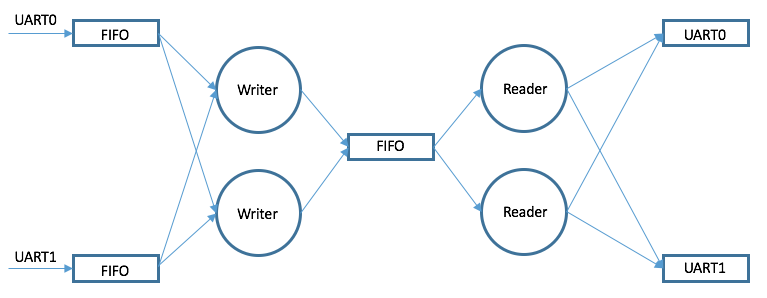 Results and Future Improvement
Unloaded System
Loaded System
Race Conditions
Higher Bandwidth
Scheduling
Conclusion
High performing, low-power, high bandwidth system
MQX Lite, eCos, FreeRTOS
Proof of Concept
Questions?